04-10-2021
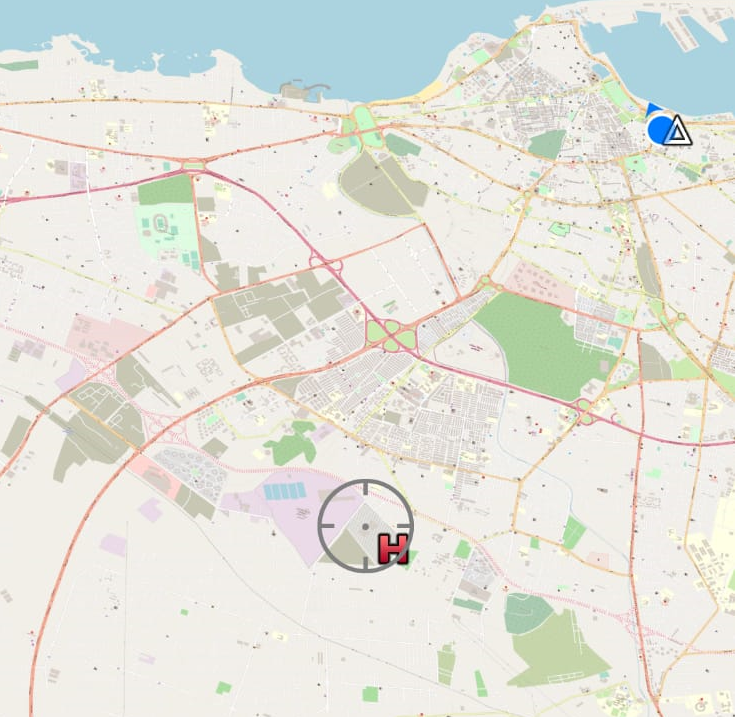 N
07.00 – 13.00 SCORTA PERSONALE SANITARIO 
                              (PEACOK-AL WADDAN-ACC. BORDER GUARD) 33S US 29430 34312
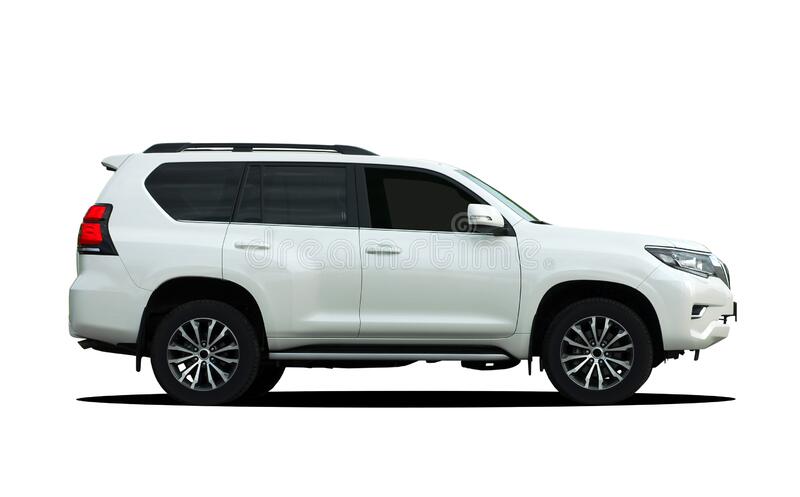 ACC. B.G.
MEZZO 5-1876400
Cap. GIUSTO  ANTONIO
Cmc MARTORELLI LUCA
INTERPRETE WISAM
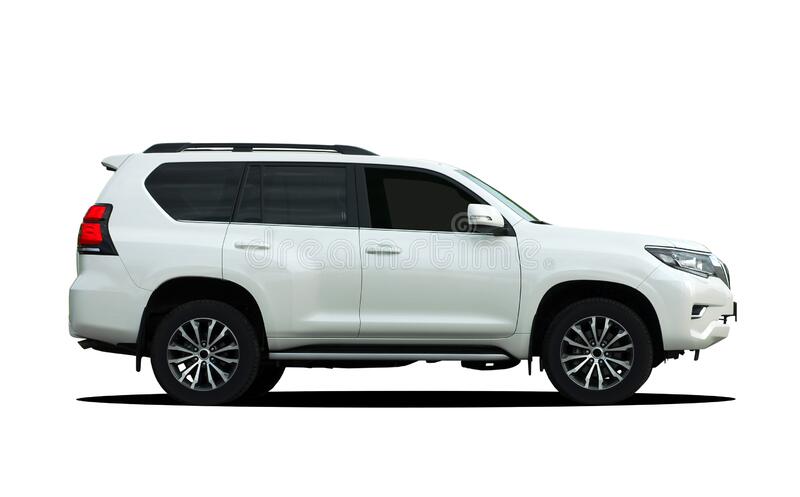 MEZZO 3-122187
LGT MACI LUCIO 
Cmc    BACCIU MATTEO
1°Cm MAZZARA GIOACCHINO